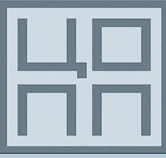 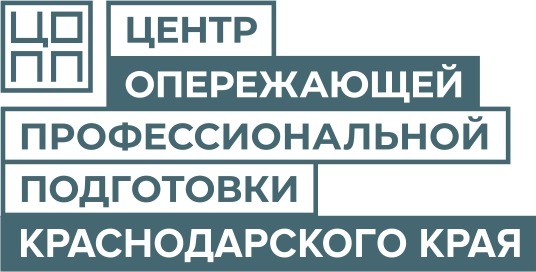 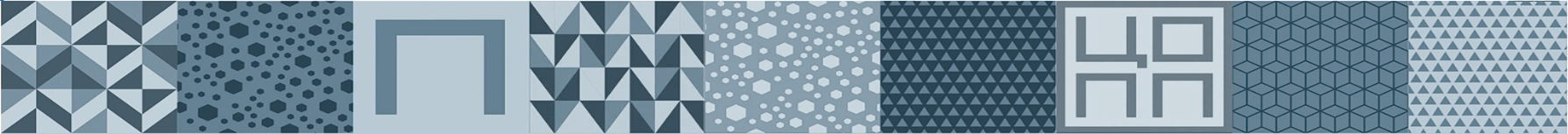 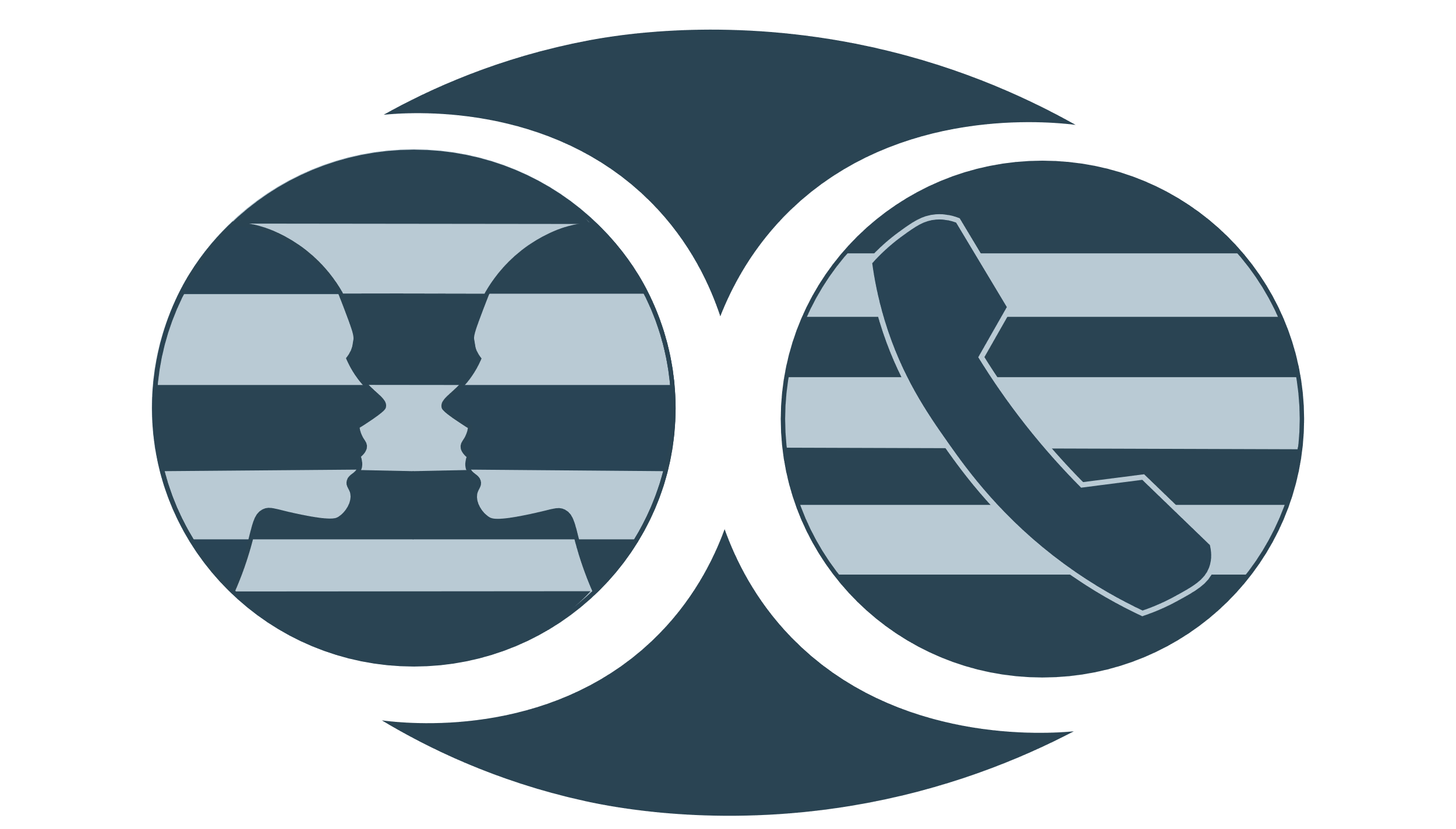 Встреча с работодателями. Краевой марафон «Прямые линии»
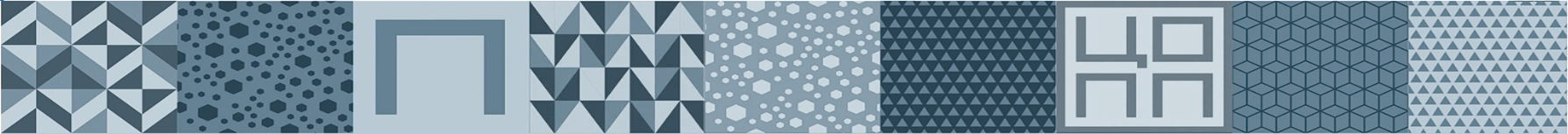 Знакомство с работодателями
Долгалев Евгений Валерьевич, исполнительный директор группа кампаний Рест Металл;
 
Войнова Ирина Владимировна, начальник отдела управления персоналом филиала ПАО Россетти Кубань Краснодарские электрические сети;
 
Лазник Вера Сергеевна, директор по персоналу Сервис-Юг-ККМ;
 
Якимюк Екатерина Викторовна, инженер-технолог на металлообрабатывающем производстве «ПищТех»
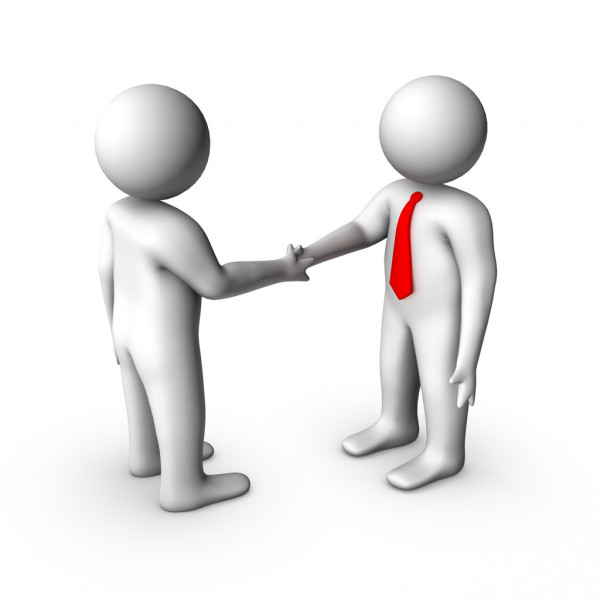 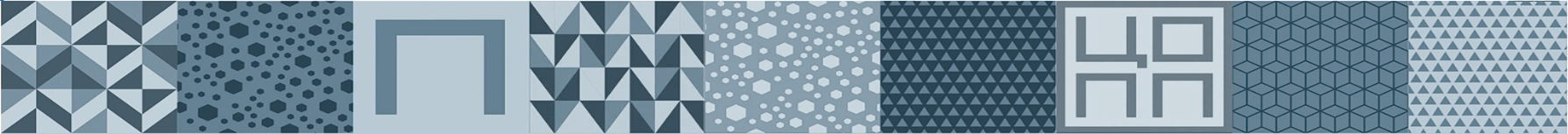 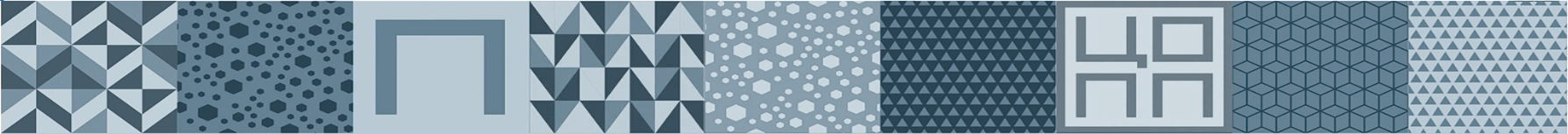 АНО «Ресурсный центр общественной дипломатии
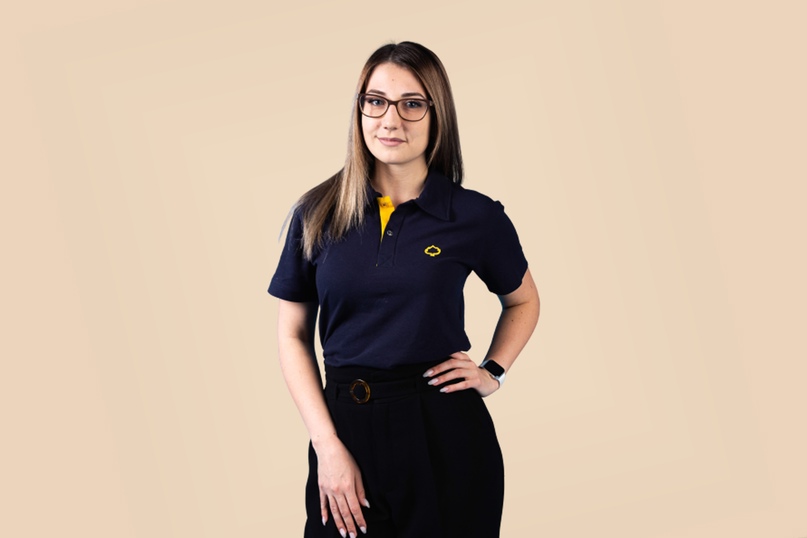 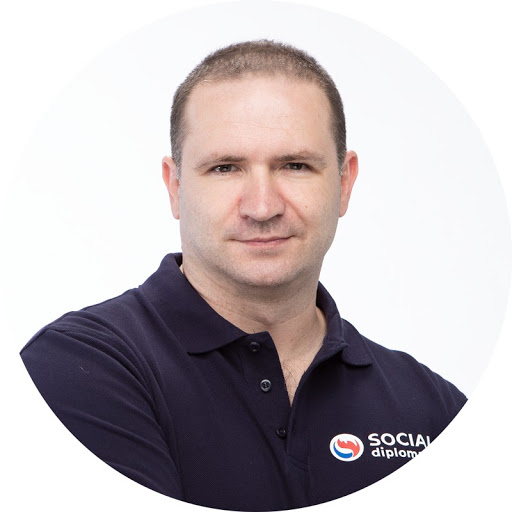 Новицкий Игорь Яковлевич

руководитель АНО «Ресурсный центр общественной дипломатии», кандидат медицинских наук, врач-психиатр
Новицкая Виктория Павловна,

федеральный тренер АТ РСТ, социолог, руководитель Краснодарского регионального тренингового центра
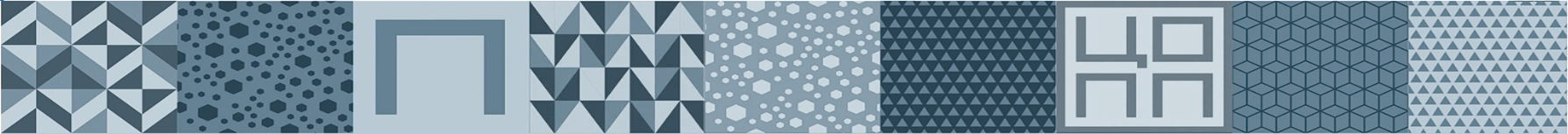 Блиц – опрос
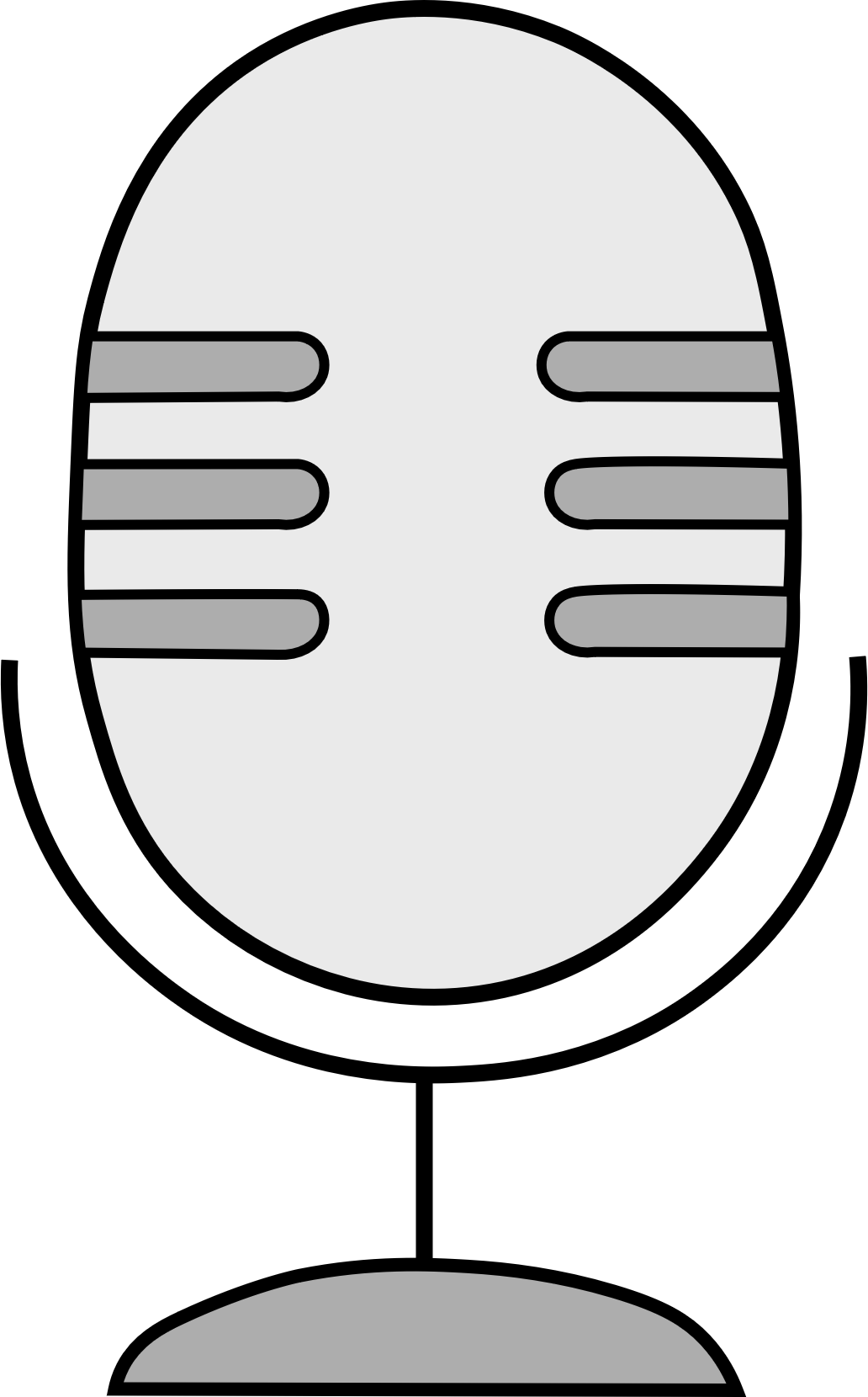 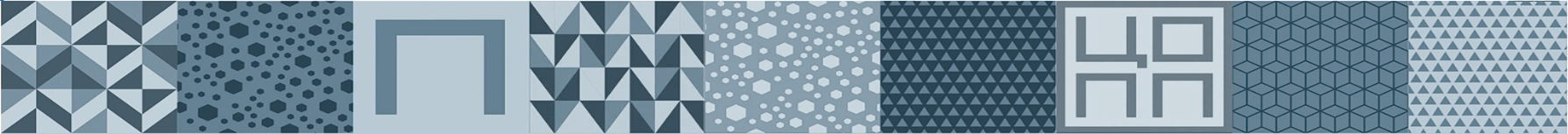 1. Вопрос
О каком работнике Вы мечтаете?
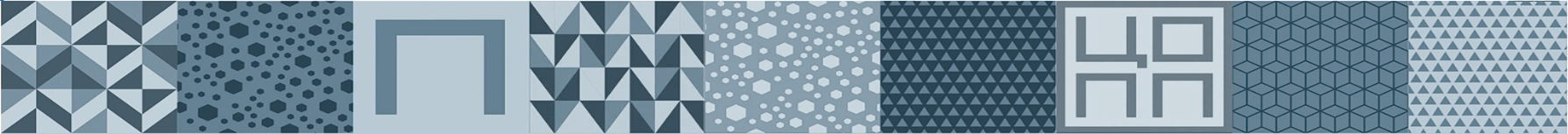 2. Вопрос
Как оценивается успешность на вашем предприятии?
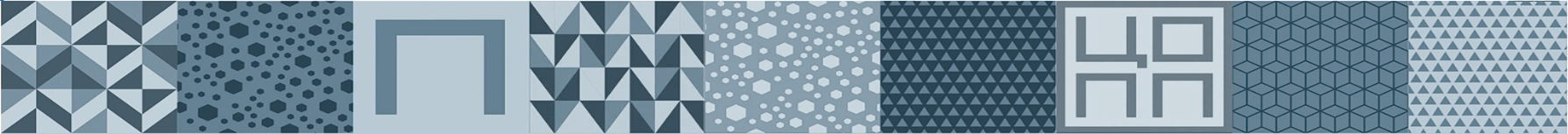 3. Вопрос
Была ли у вас ситуация, когда вы пропустили хорошего работника, а теперь он делает бренд другому работодателю?
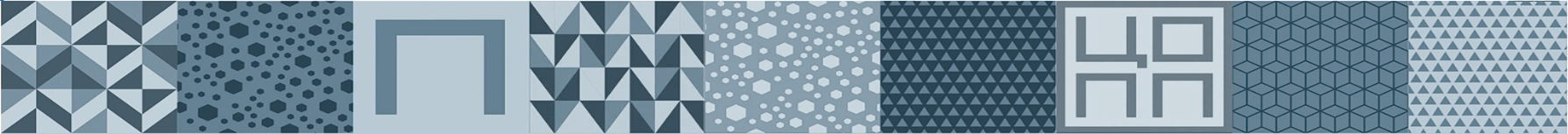 4. Вопрос
С какими сложностями придется столкнуться работая у вас?
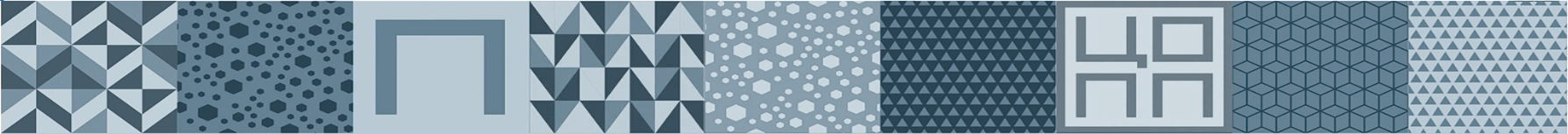 5. Вопрос
Готовы ли Вы учить молодого специалиста?
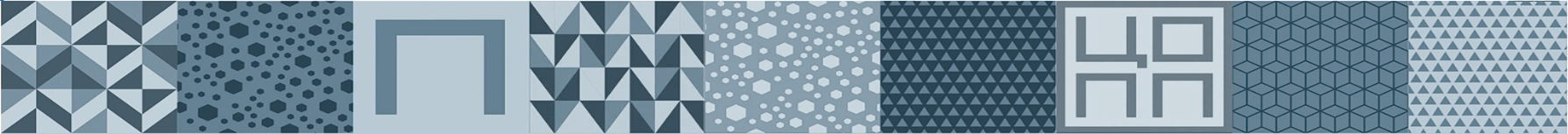 6. Вопрос
Какая сумма заработной платы будет прописана в трудовом договоре? 
Будут ли бонусы?
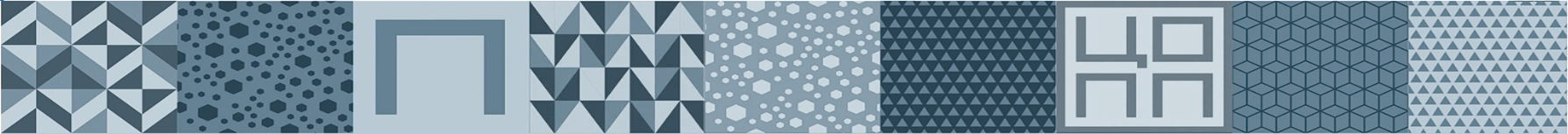 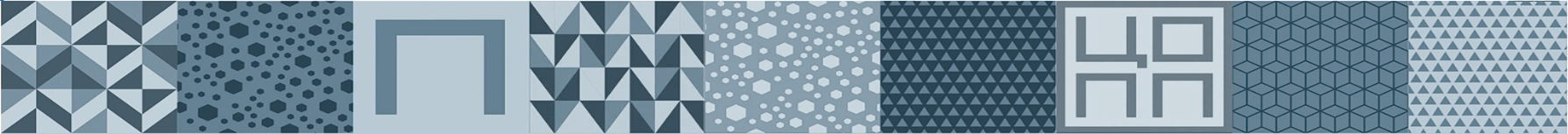 Тренинг«Образ работника и работодателя: ожидание/реальность»
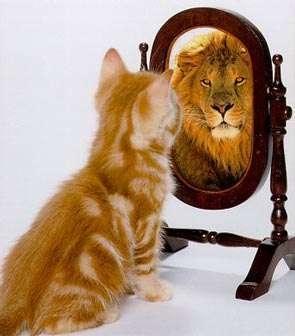 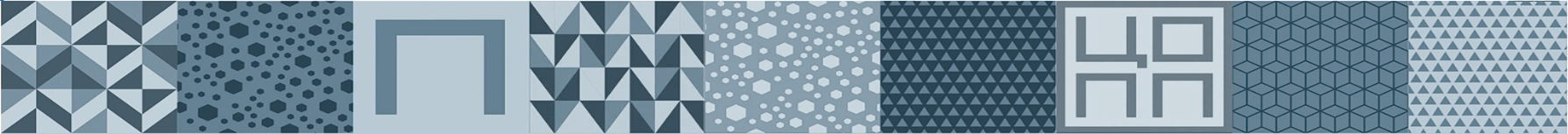 Итоги встречиКонсультирование
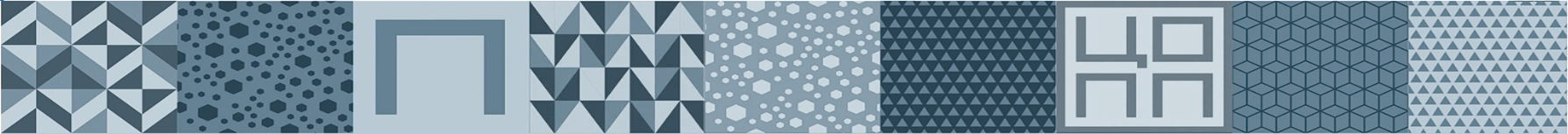